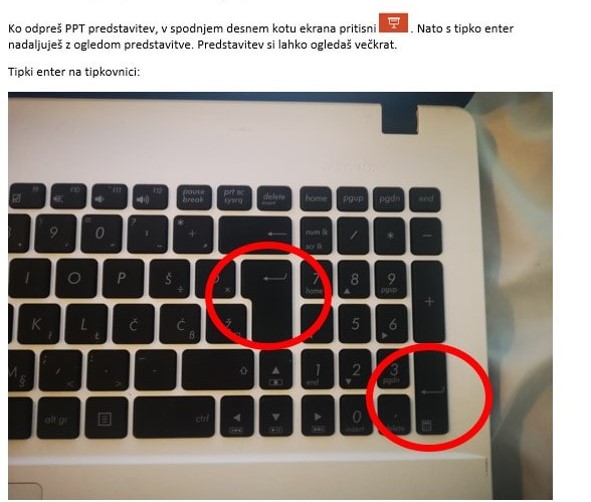 Zapiši v zvezek:
RAZNOLIKOSTI  SLOVENIJE
D R U Ž B E N E  značilnosti
N A R A V N E   značilnosti
raba tal (kmetijstvo)
kamnine
gospodarstvo
prst
videz naselij, tipi hiš
vode
promet
površje ali relief
prebivalstvo
rastlinstvo
običaji
živalstvo
jedi
podnebje
narodne noše
kamnine
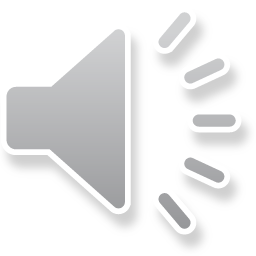 narečja